Creation/Fall – RE Lesson 5
Creation and science: conflicting or complementary?
[Speaker Notes: Flip chart and postit notes – pre topic assessment – thoughts 
Take picture of answers to stick in books]
Learning objectivesIdentify key ideas arising from the study of Genesis 1 and be able to comment on how far these are helpful or inspiring, justifying their responses.
Blooms 

Remember


Analyse



Evaluate
Steps to Success 

Pupils can recognise how Genesis 1 inspires Christians to care for the Earth and worship God. 

Pupils can arrange statements on a continuum: between what all Christians believe and no Christians believe. 

Pupils are able to justify why they have chosen to place statements in their positions.
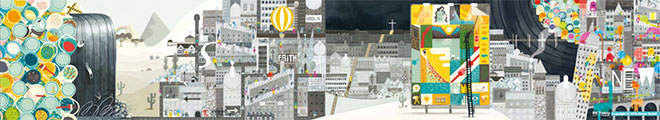 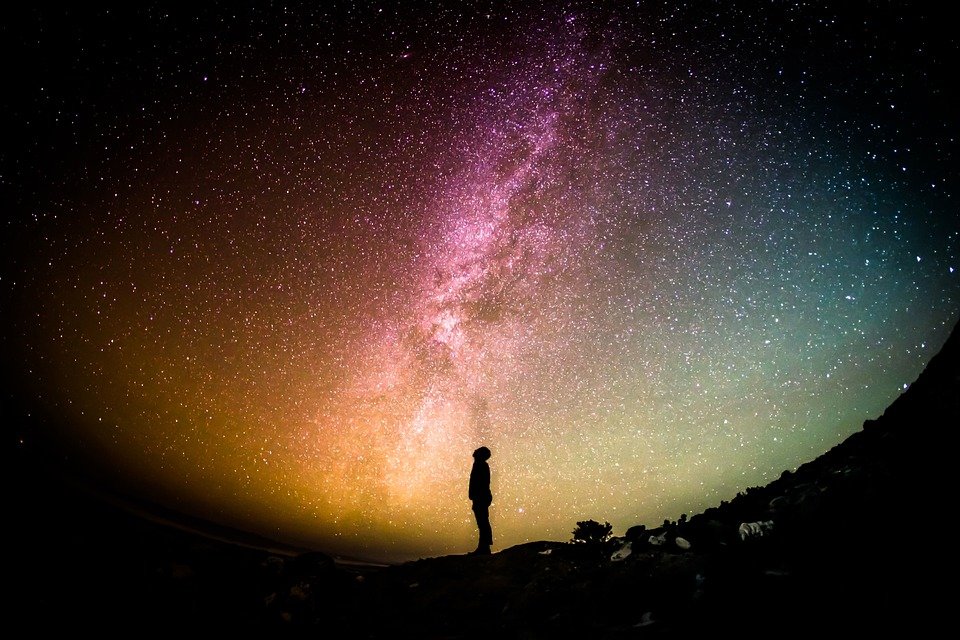 Home learning - Gaze up at the night sky and write down your feelings and sensations.
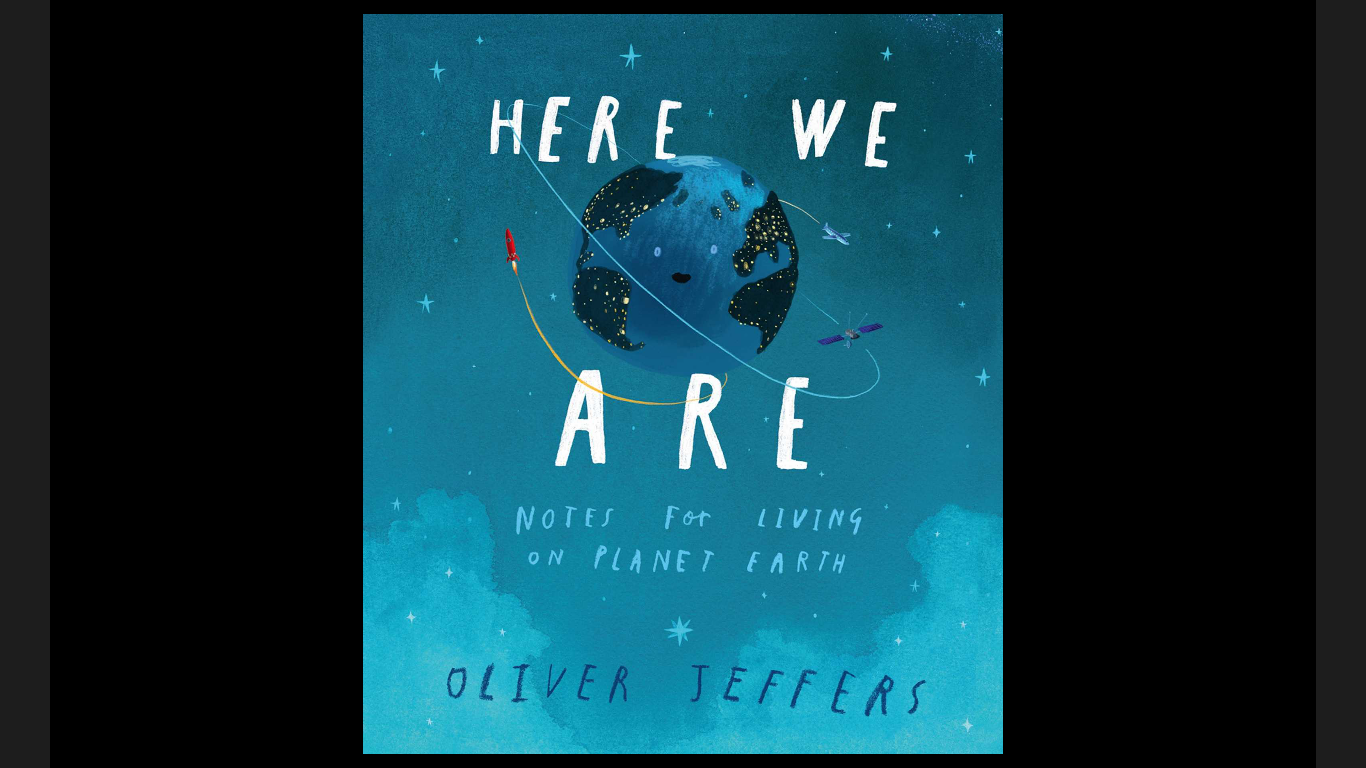 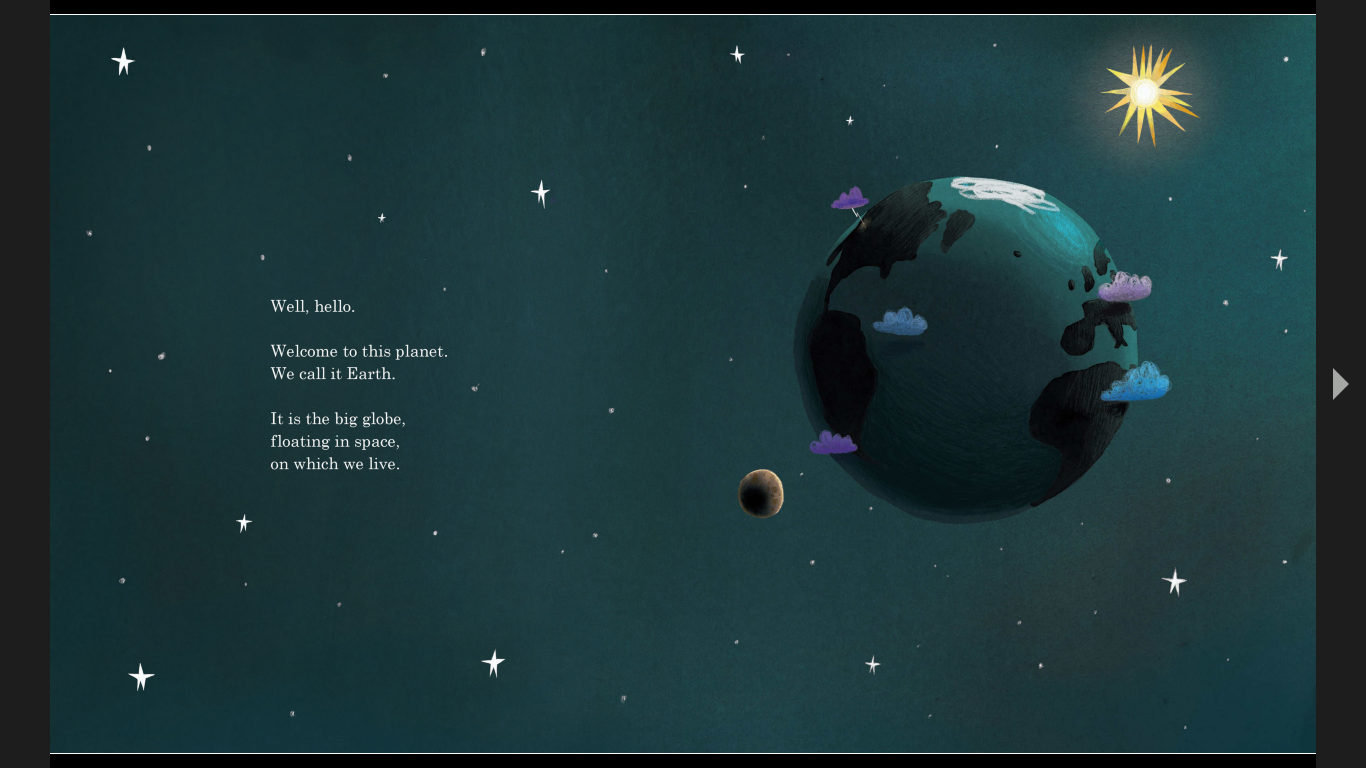 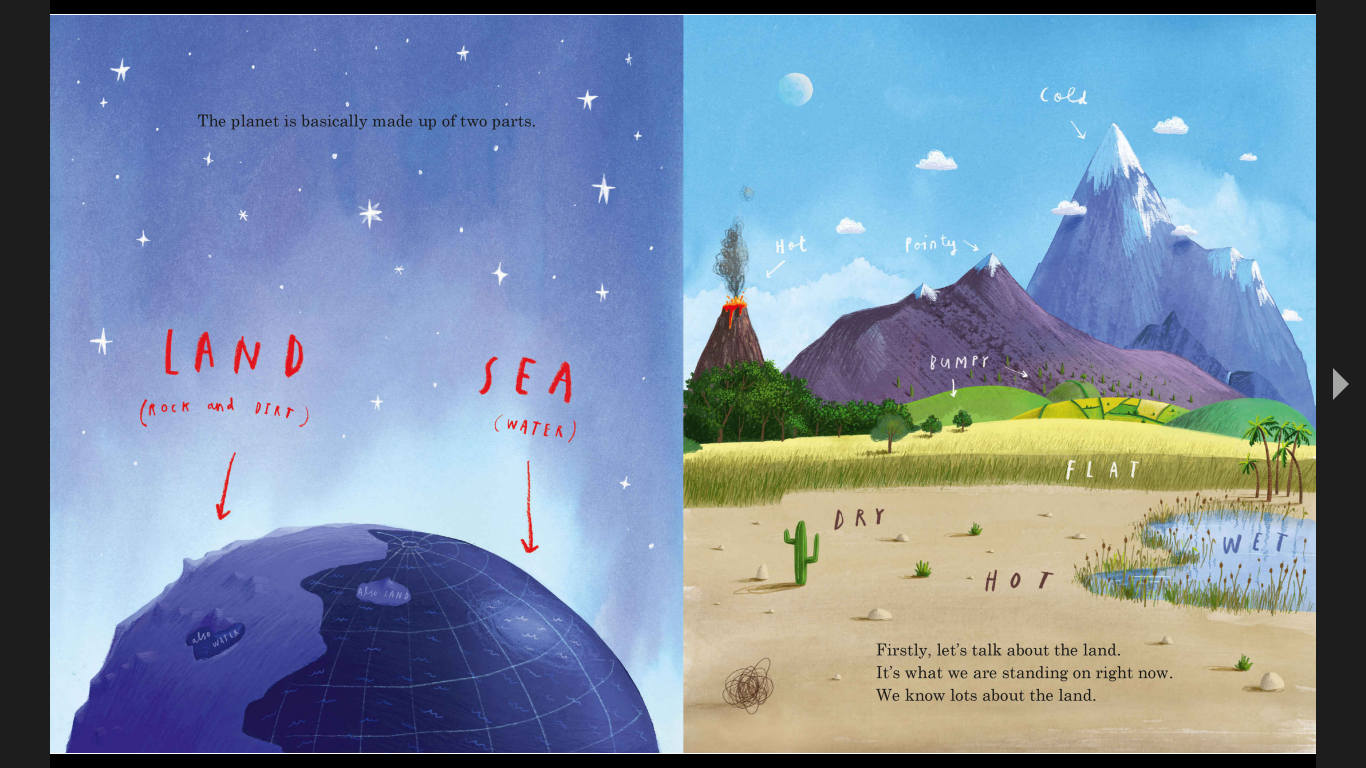 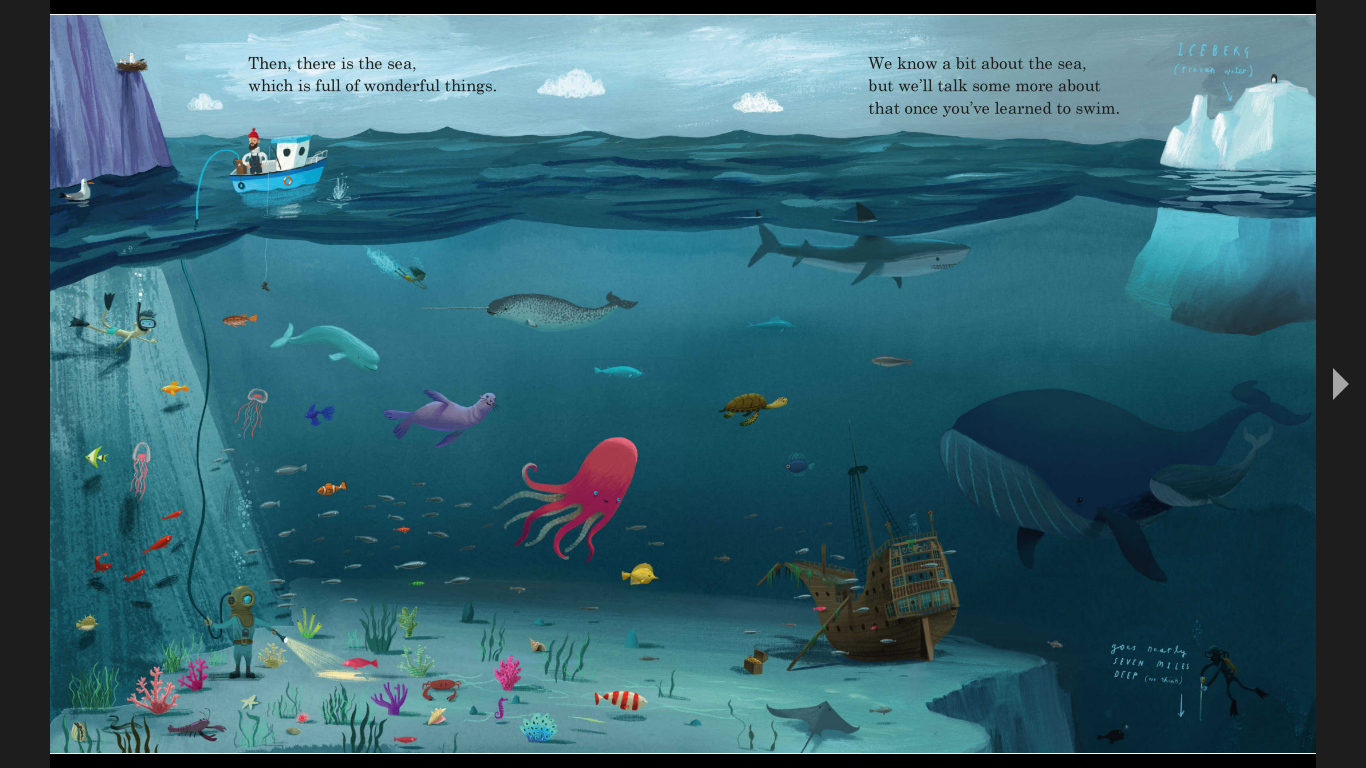 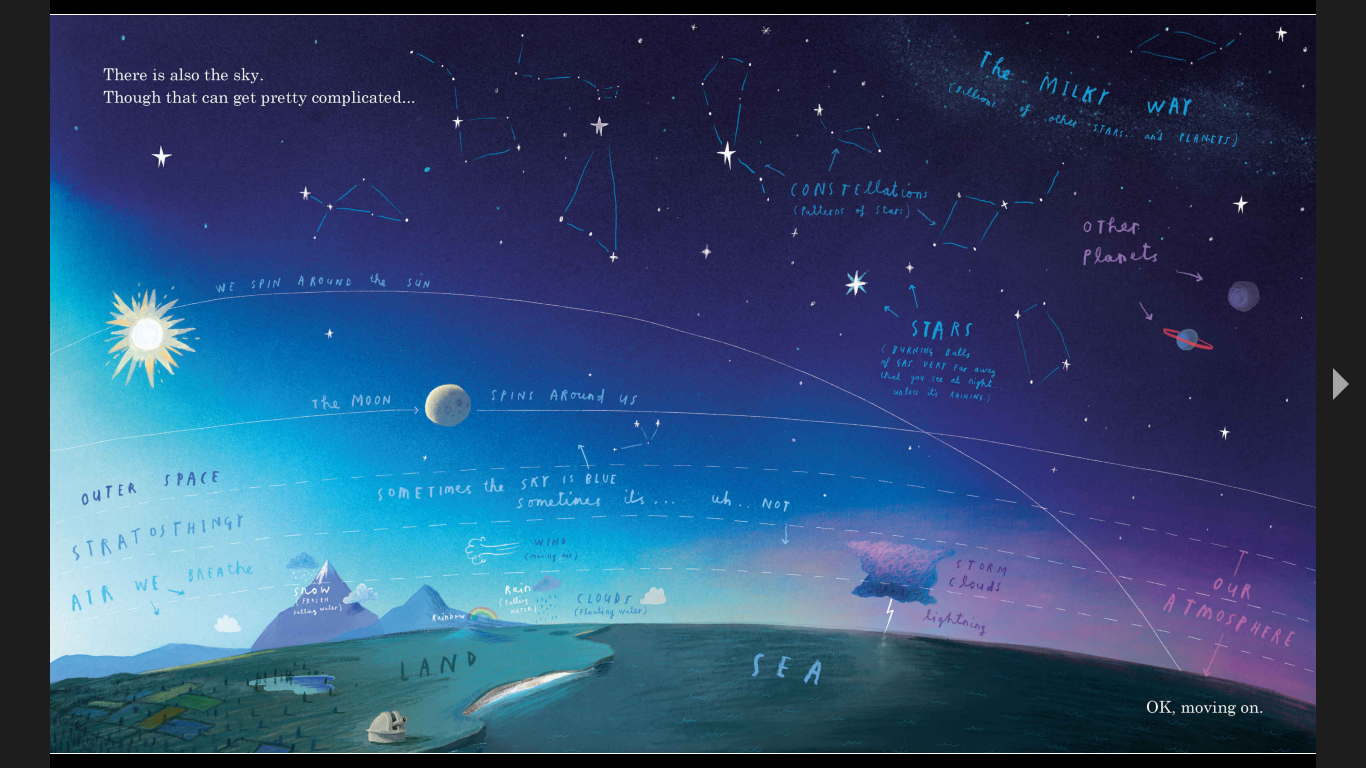 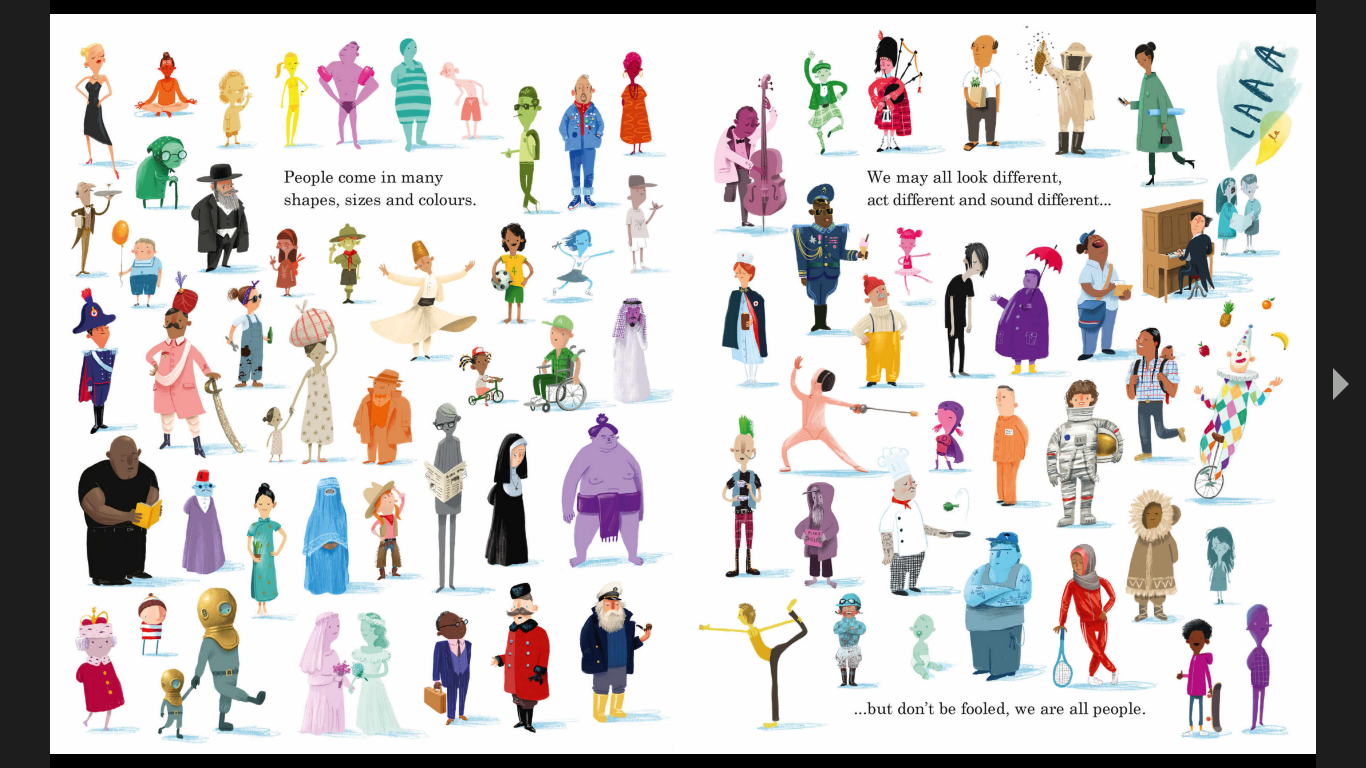 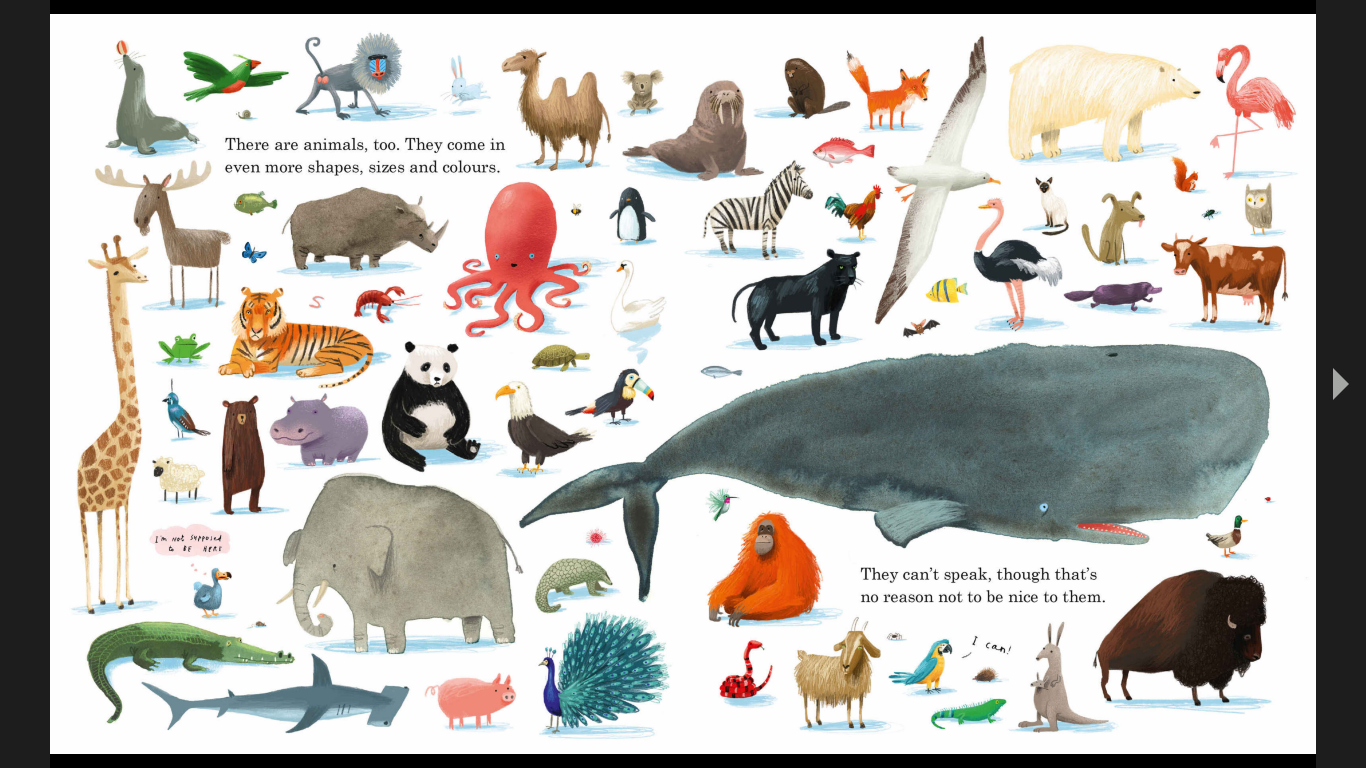 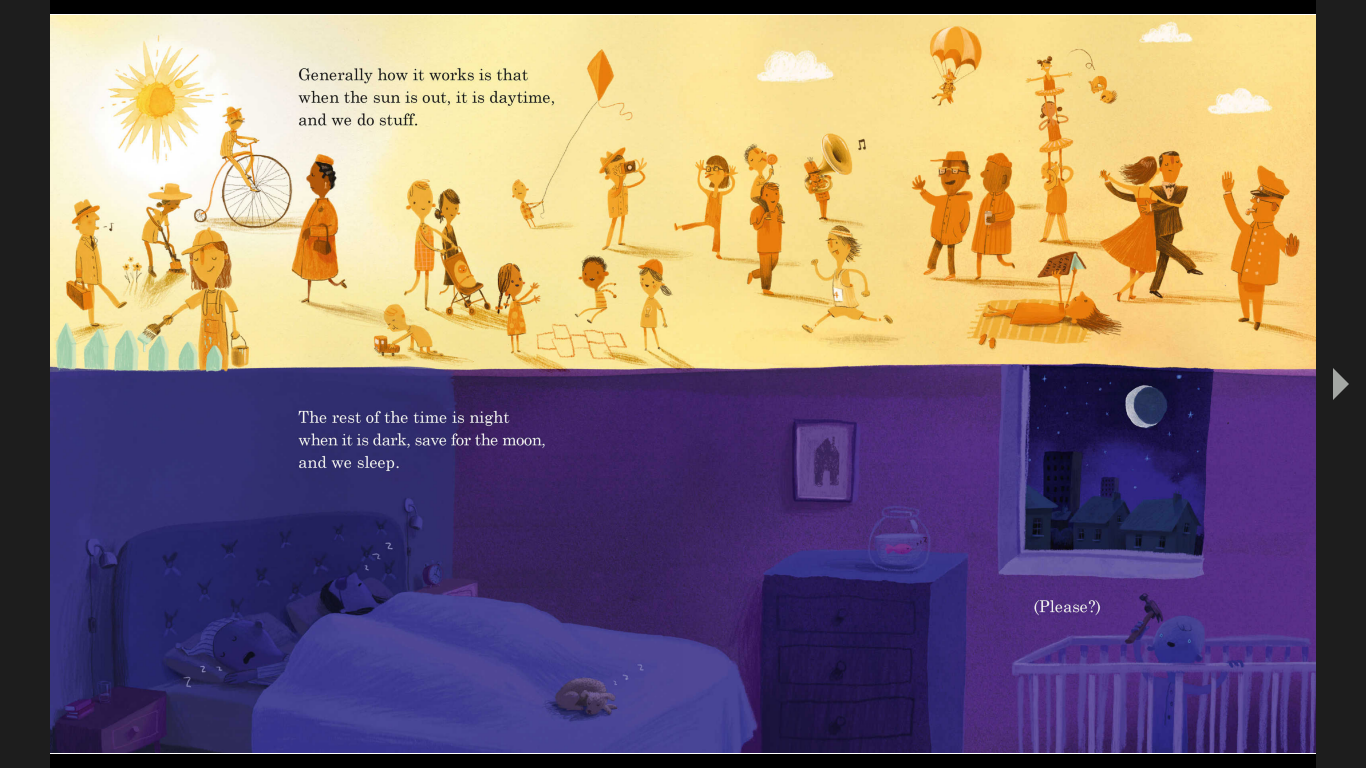 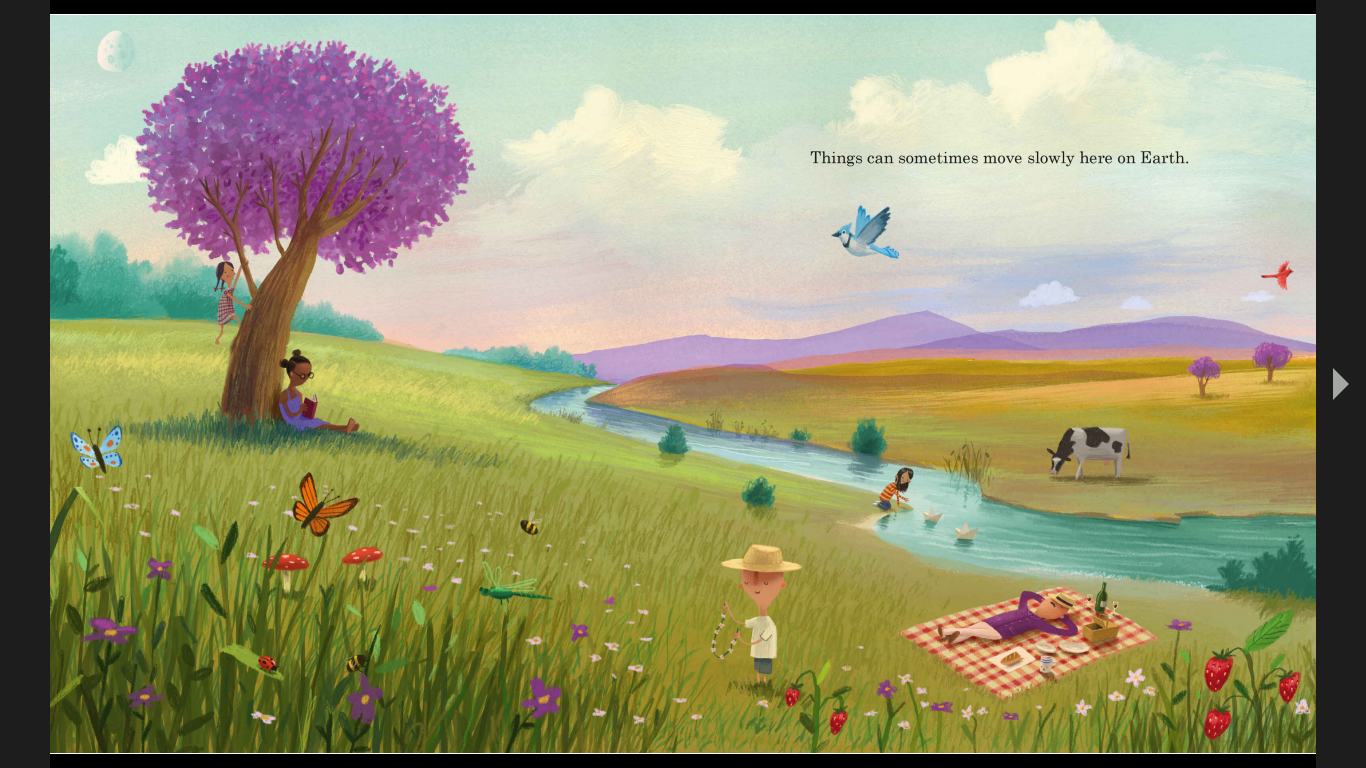 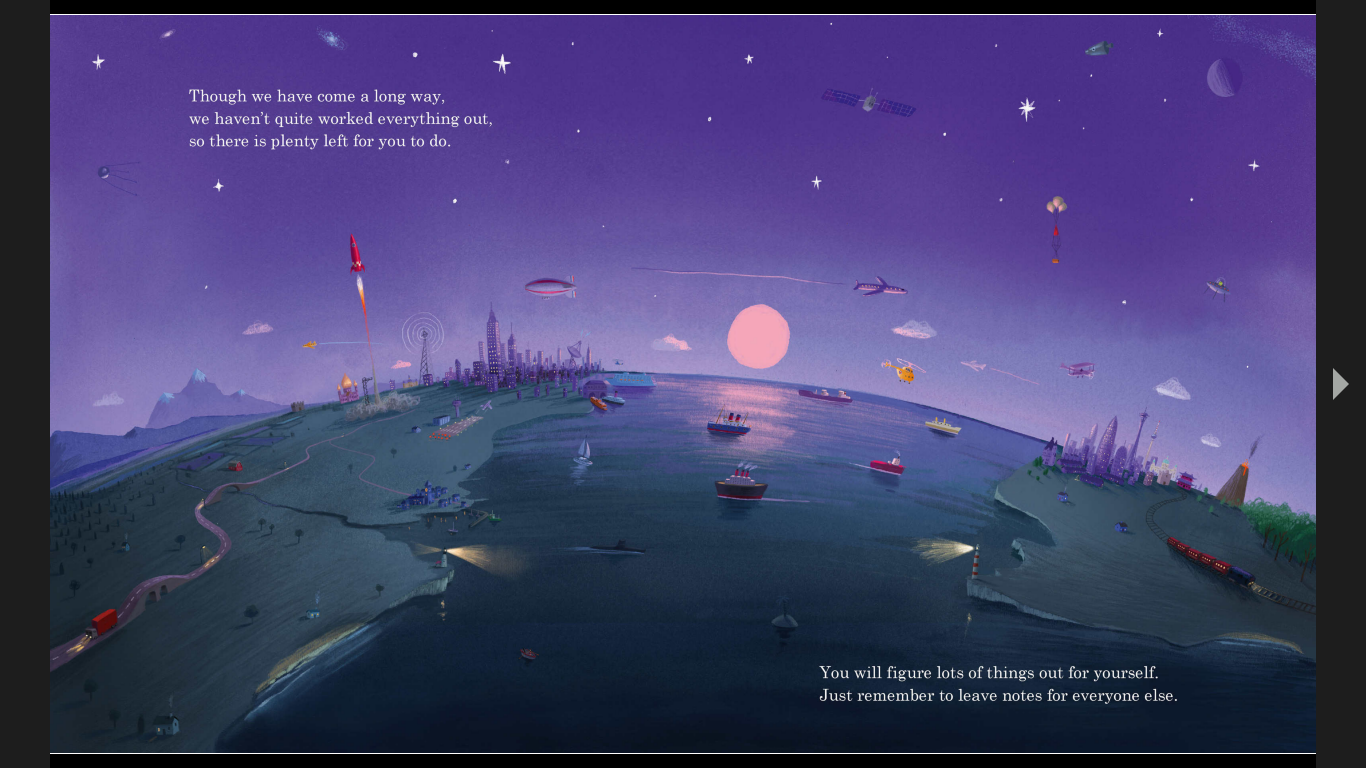 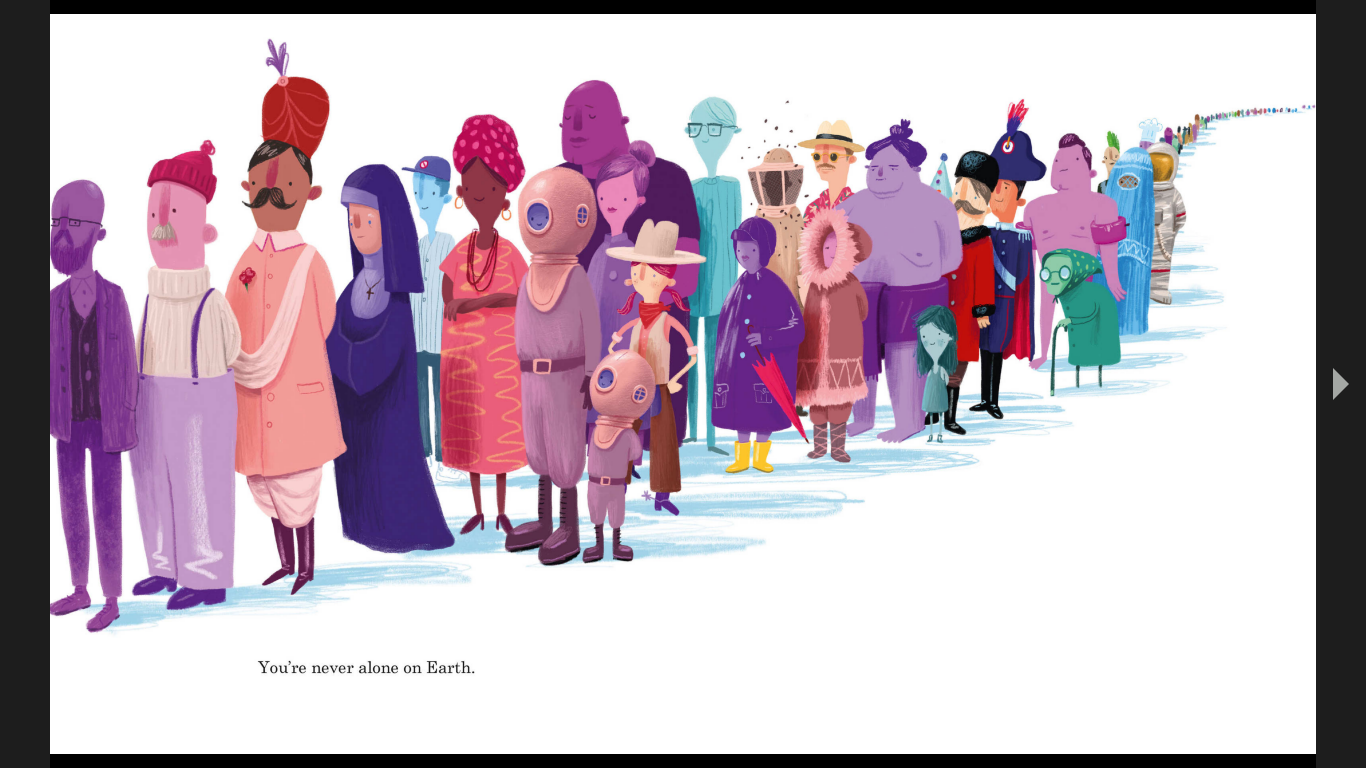 What were the key points of the book?
What were the key points of the book? 

Did the book link to Genesis 1 at all?
What were the key points of the book? 

Did the book link to Genesis 1 at all?

Did you find it inspirational?
What were the key points of the book? 

Did the book link to Genesis 1 at all?

Did you find it inspirational?

Who was the target audience for the book?
What were the key points of the book? 

Did the book link to Genesis 1 at all?

Did you find it inspirational?

Who was the target audience for the book?

Who was the target audience for Genesis 1?
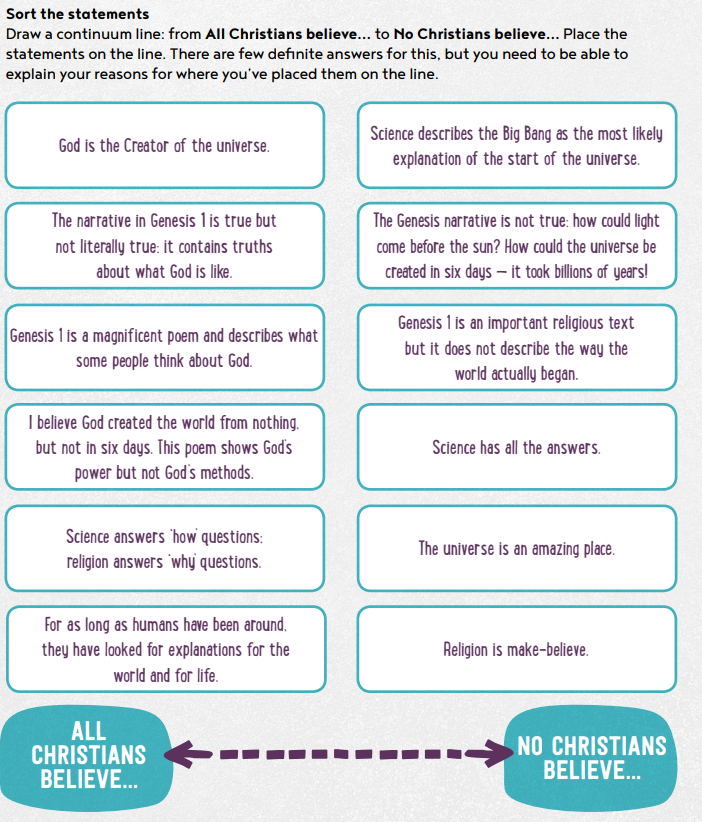 Sort the statements Draw a continuum line: from All Christians believe... to No Christians believe... Place the statements on the line. There are few definite answers for this, but you need to be able to explain your reasons for where you’ve placed them on the line.
How often do you stop an wonder how amazing the world is? 

If you find any book/art/photo of the world that makes you inspired please bring it next lesson.
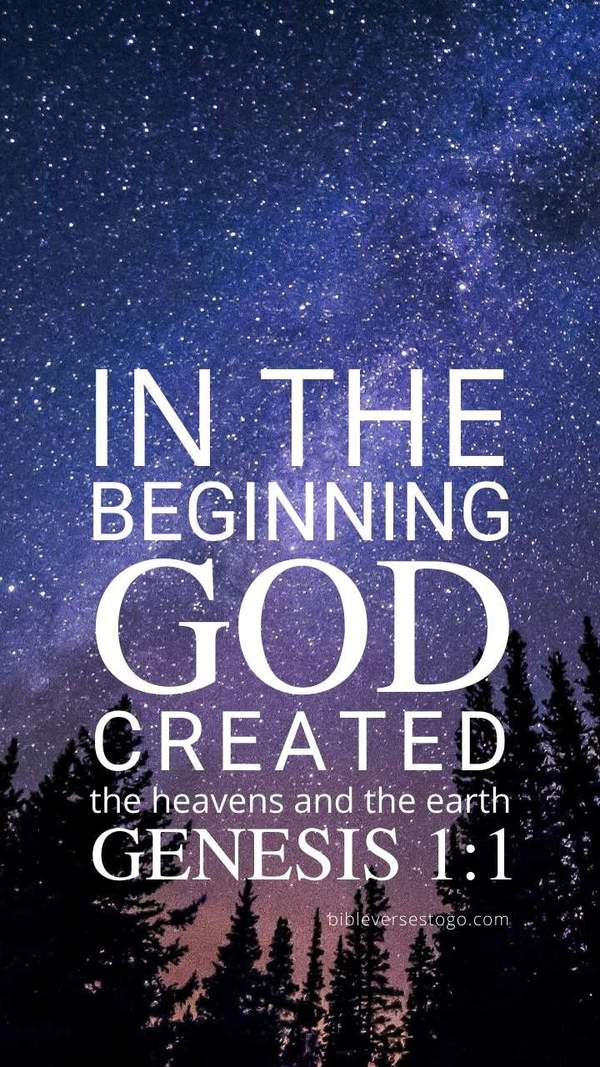 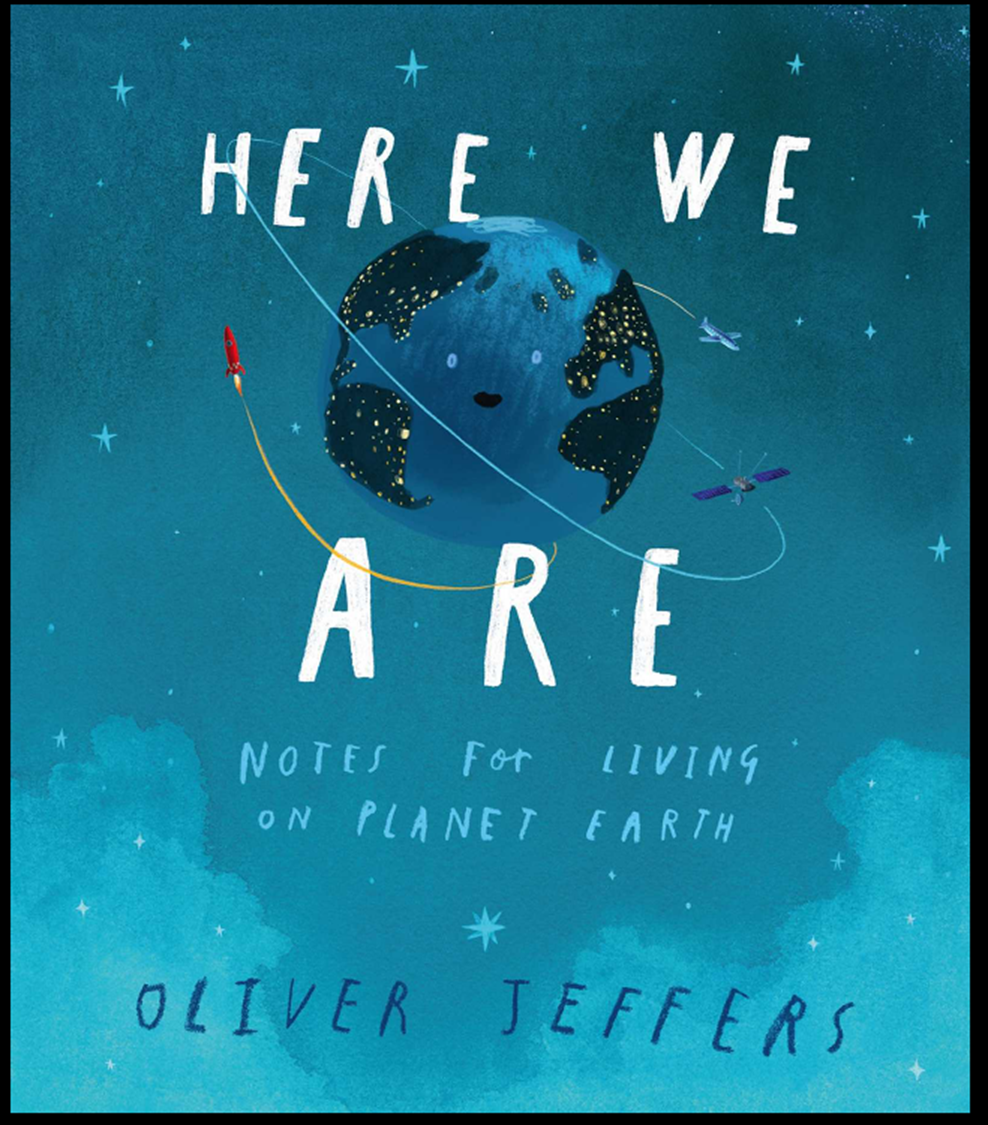 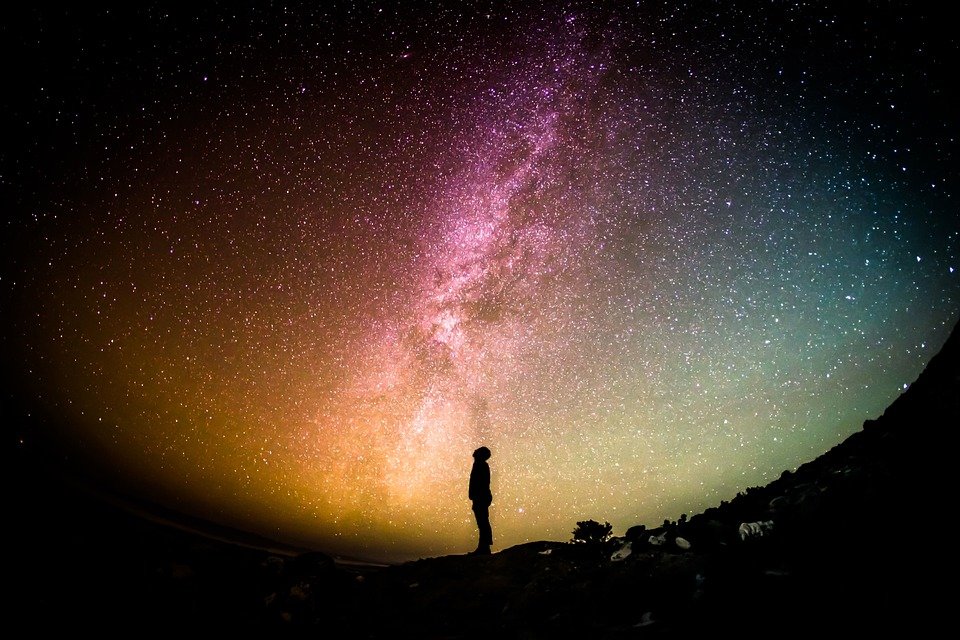 What and how did you learn?
What I have learnt today? - One sentence or phrase 

How I felt about my learning: 
Red – low understanding 
Orange – understood some but not all
Green – understood all 

A question related to the lesson – optional